Красновишерский городской округ

Народная дружина «ПРАВОПОРЯДОК»


2020 г.
Красновишерский городской округНД «ПРАВОПОРЯДОК»
Народная дружина «Правопорядок»  внесена в региональный реестр народных дружин или общественных объединений правоохранительной направленности Пермского края 25 мая 2015 г.
В составе народной дружины «Правопорядок» 8 народных дружинников.
Командир народной дружины – Михайлов Валерий Викторович.
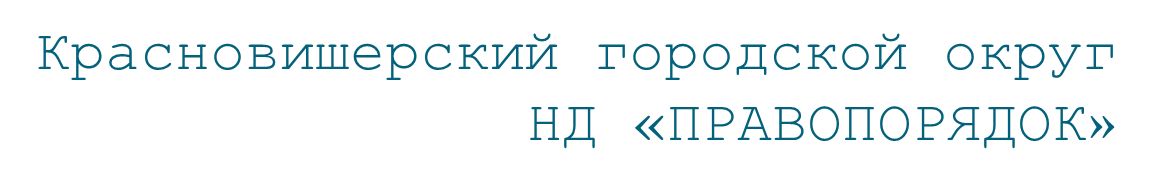 В своей работе народная дружина «Правопорядок» руководствуется Федеральным законом от 2 апреля 2014 г. № 44-ФЗ «Об участии граждан в охране общественного порядка», законами Пермского края, нормативно-правовыми актами Пермского края, Красновишерского городского округа, Уставом.
Каждый раз перед выходом на охрану общественного порядка командир народной дружины В.В.Михайлов проводит инструктаж.
В целях обеспечения общественного порядка за 10 месяцев 2020 года народные дружинники
приняли участие в патрулировании улиц и общественных мест в г. Красновишерске для пресечения правонарушений 44 раза;
приняли участие в проведении совместно с Отделением МВД России по Красновишерскому городскому округу 16 оперативно-профилактических мероприятий;
приняли участие в рейдах по профилактике правонарушений на воде совместно с Соликамским участком ФКУ «Центр ГИМС МЧС России по Пермскому краю» 4 раза;
обеспечивали  охрану общественного порядка при проведении 8 культурно-массовых и 10 спортивно-массовых мероприятий
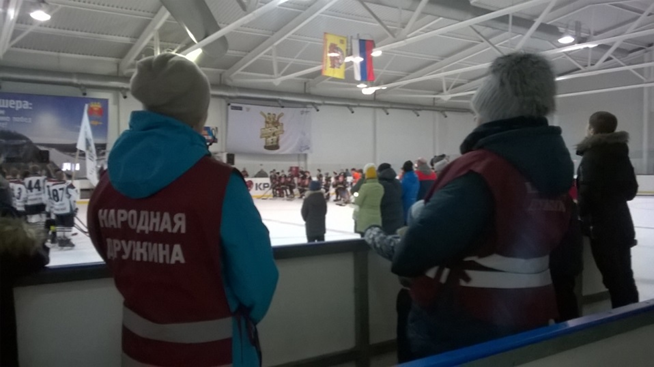 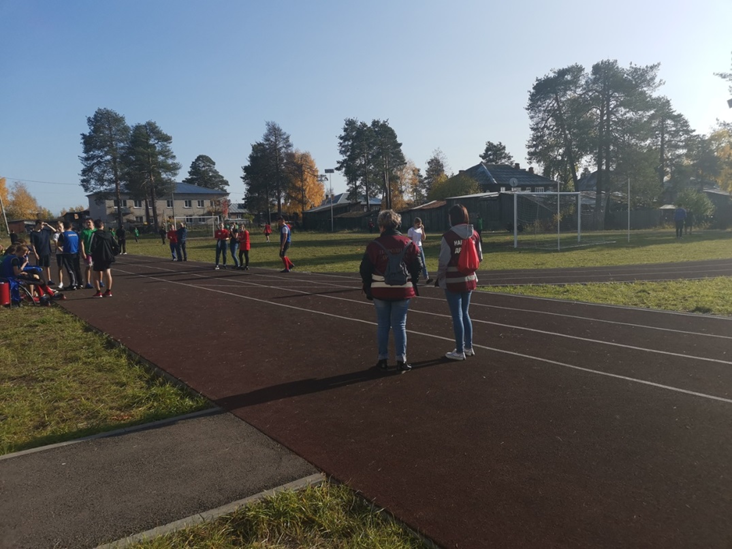 В результате проделанной работы за истекший период народными дружинниками
выявлено 14 административных правонарушений;

проведено 337 профилактических бесед.
Спасибо за внимание!